Reverberation Mapping of Active Galactic Nuclei
Michael Brotherton
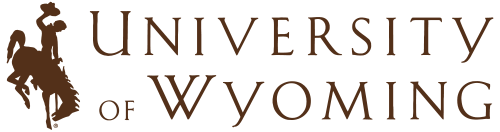 What Are active galactic nuclei?How Can We Measure their Black Hole masses with reverberation mapping?Where is the field now?What is the future of the field?  And what are we doing at wyoming?
AGN Schematic (Horizons by Seeds)
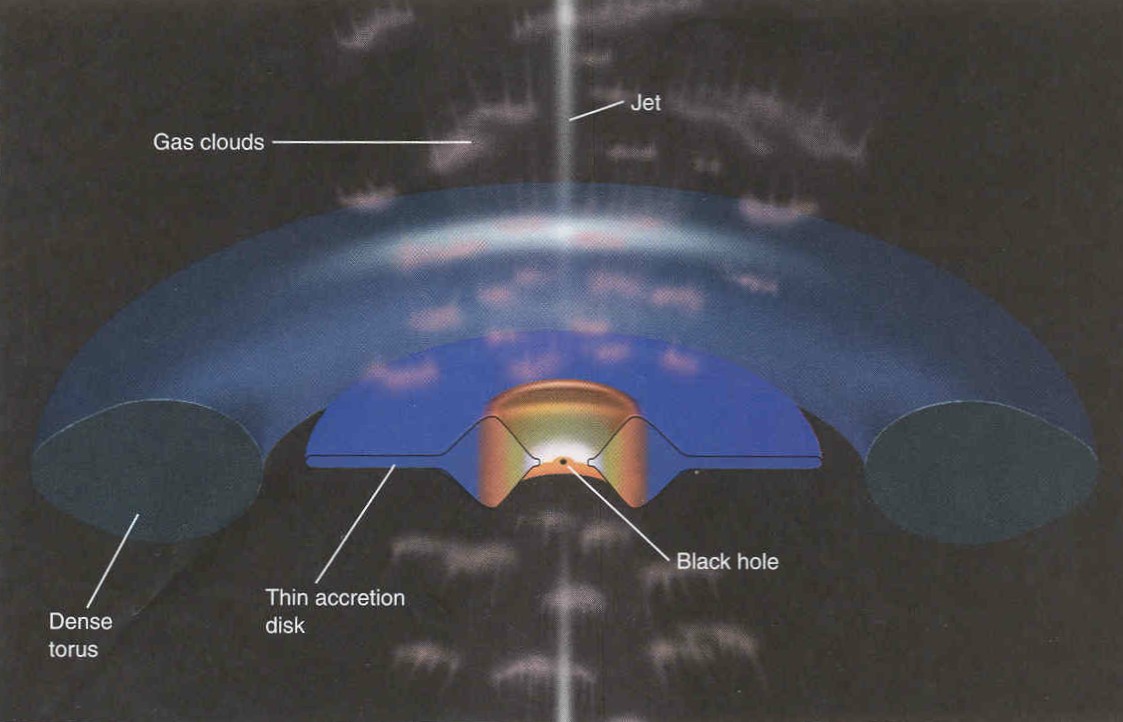 Broad and narrow-line emitting regions
AGN Ultraviolet-Optical AGN Spectrum
Note especially the Hbeta Line
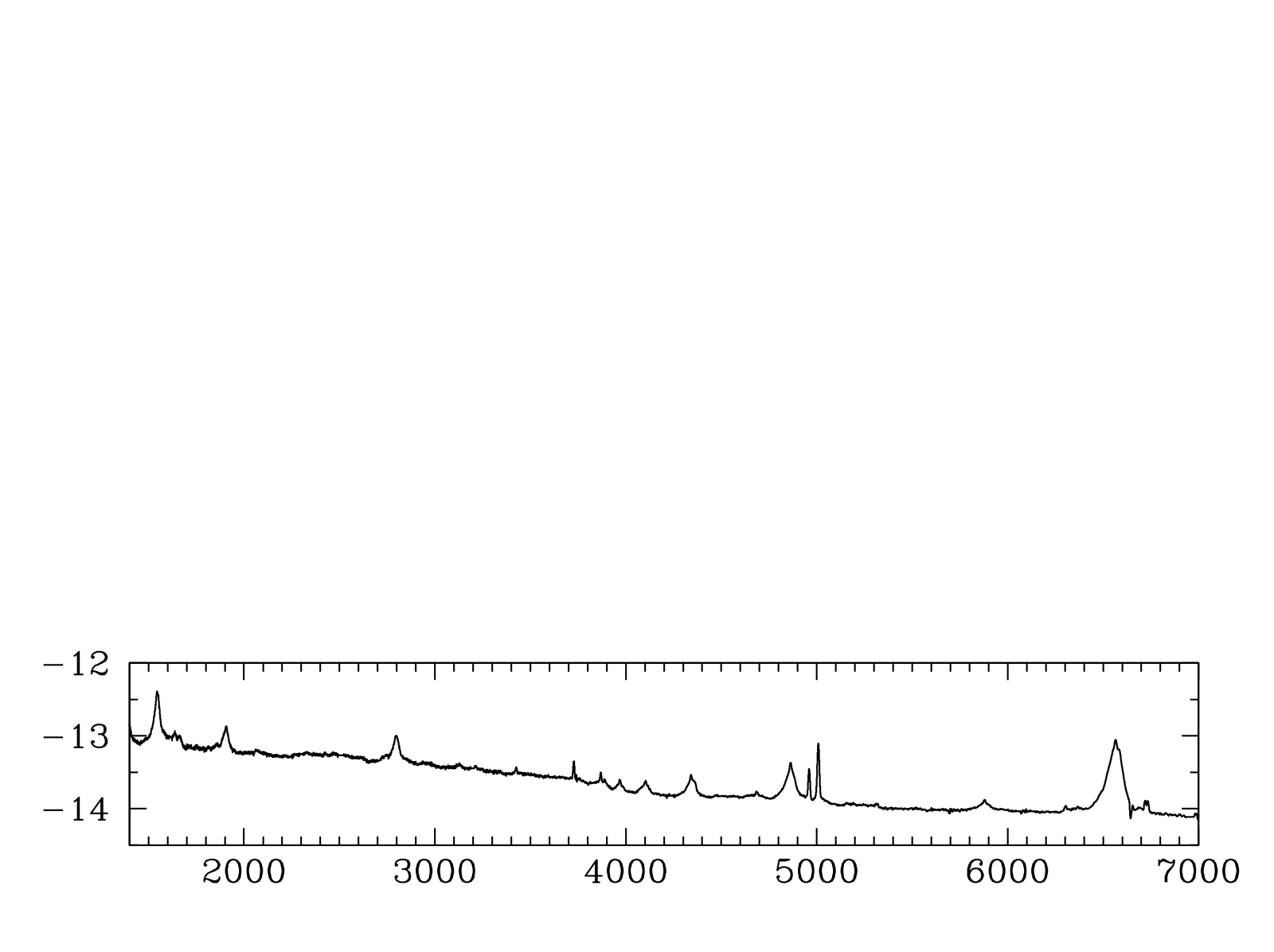 Hα
Hβ
log(Fλ)
C IV
Mg II
Rest λ (Angstroms)
[Speaker Notes: Another important parameter in AGN is the black hole mass, which isn’t necessarily a typical SED project but I can really get at this with my quasi-simultaneous spectra.

How do you measure M in AGN?

Spectrum, CIV at high redshift and Hβ at low.

Ideally measurements using these lines in the same object would agree, but there’s scatter of a factor of a few between them.

I’m interested in understanding this scatter so that I can reduce it.]
How Can We Measure Masses in space?
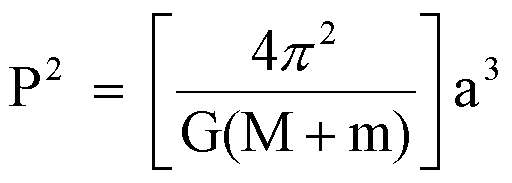 the galactic core
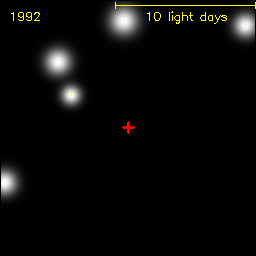 Groups at Max Planck and UCLA have been observing the center of the Milky Way for over two decades, tracing the orbits of stars.  The mass of the central dark object lurking there is about 4 million solar masses.
“Gargantua” from interstellar
100 Million Solar Masses
Virial Black Hole Masses in Quasars
e.g., Vestergaard et al. (2006, 2009)
[Speaker Notes: Another important parameter in AGN is the black hole mass, which isn’t necessarily a typical SED project but I can really get at this with my quasi-simultaneous spectra.

How do you measure M in AGN?

Spectrum, CIV at high redshift and Hβ at low.

Ideally measurements using these lines in the same object would agree, but there’s scatter of a factor of a few between them.

I’m interested in understanding this scatter so that I can reduce it.]
Reverberation Mapping (RM)
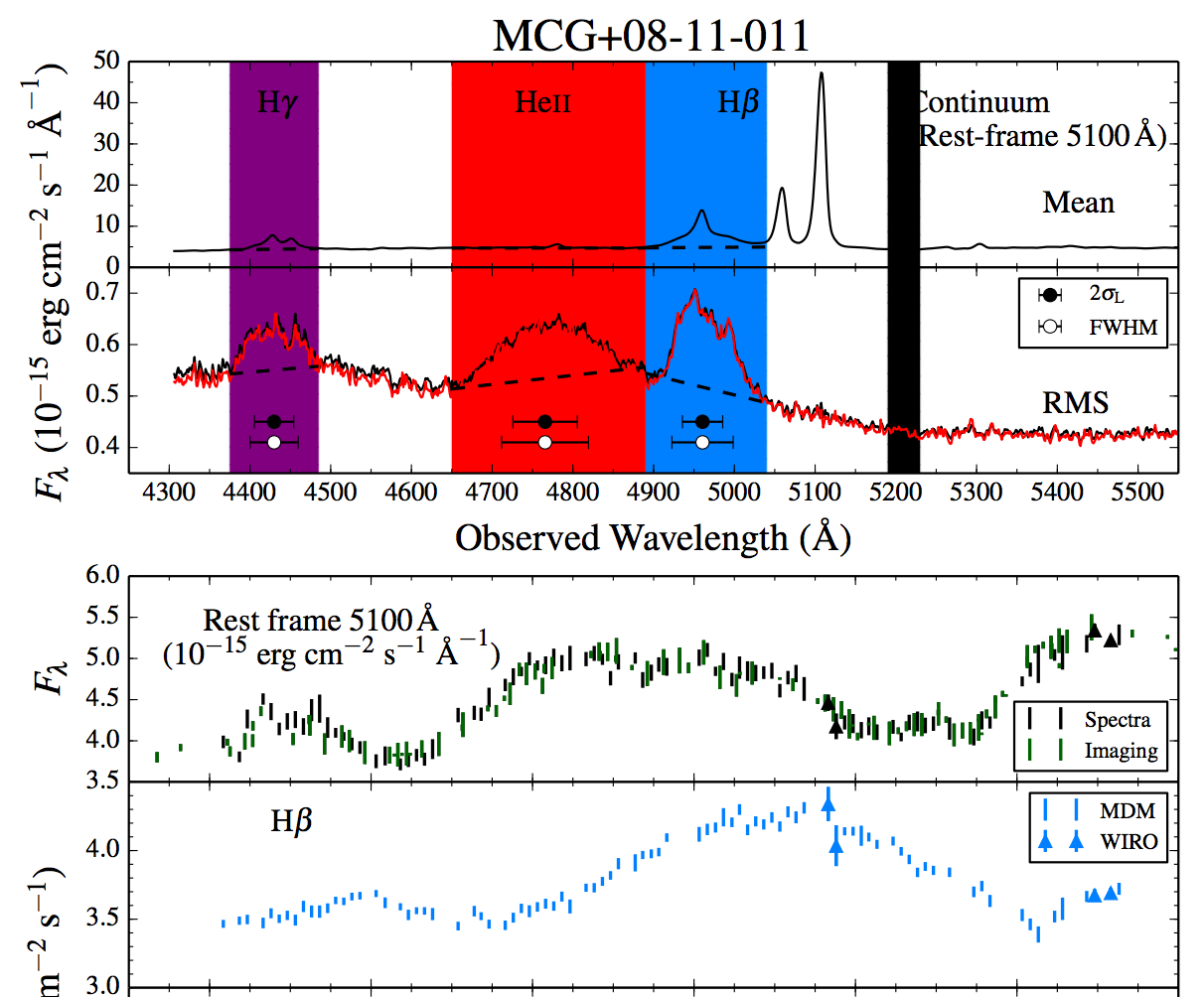 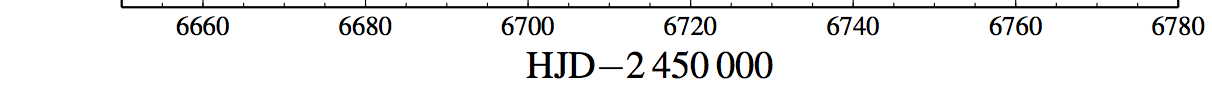 Fassnaugh et al. (2016)
Broad lines are photoionized by the central continuum, which varies.  The line flux follows the continuum with a time lag t which is set by the size of the broad-line emitting region and the speed of light.  Recombination timescales are very short, BLR stable, and continuum source small and central.
Does the BLR obey the Virial Theorem?
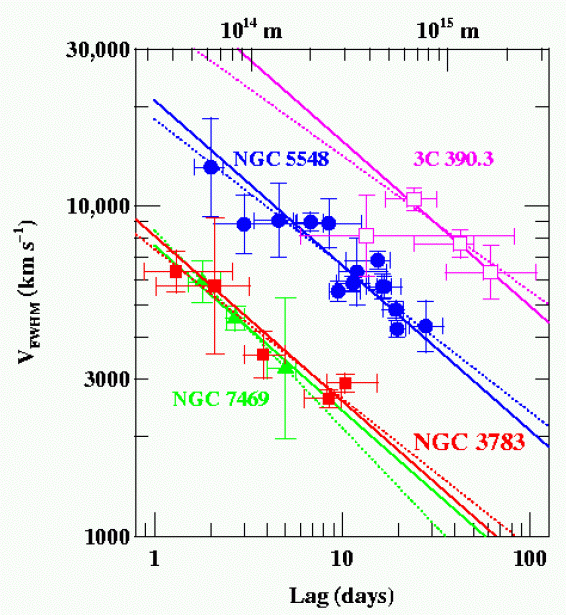 Four well studied AGNs, RM of multiple emission lines shows the expected relationship (slope = -2) between time lags and velocities (note each of the three will have different central black hole masses).
NGC7469: 8.4x106 M☼
NGC3783: 8.7x106 M☼
NGC5548: 5.9x107 M☼
3C 390.3:  3.2x108 M☼
Peterson (2011)
Expect that BLR Scales With Luminosity
Photoionization Models (Baldwin et al. 1996) suggest that strong selection effects make line emission come from gas with the same physical conditions (same U, n)

U = Q(H)/4πR2nHc ~ L/nHR2
So, for same U, nH, then expect that…
 R ~ L0.5

If it works empirically, single epoch (SE) masses viable.
Empirically BLR Scales With Luminosity
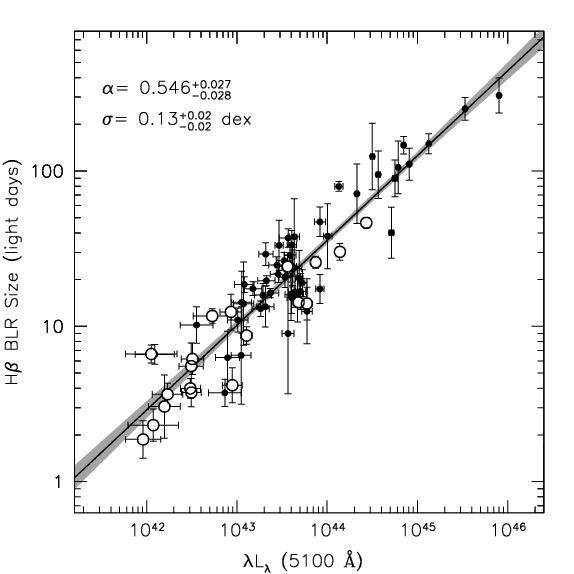 Bentz et al. (2013): R ~ L0.5
Black Hole Mass from Quasar Spectra
e.g., Vestergaard et al. (2006, 2009)
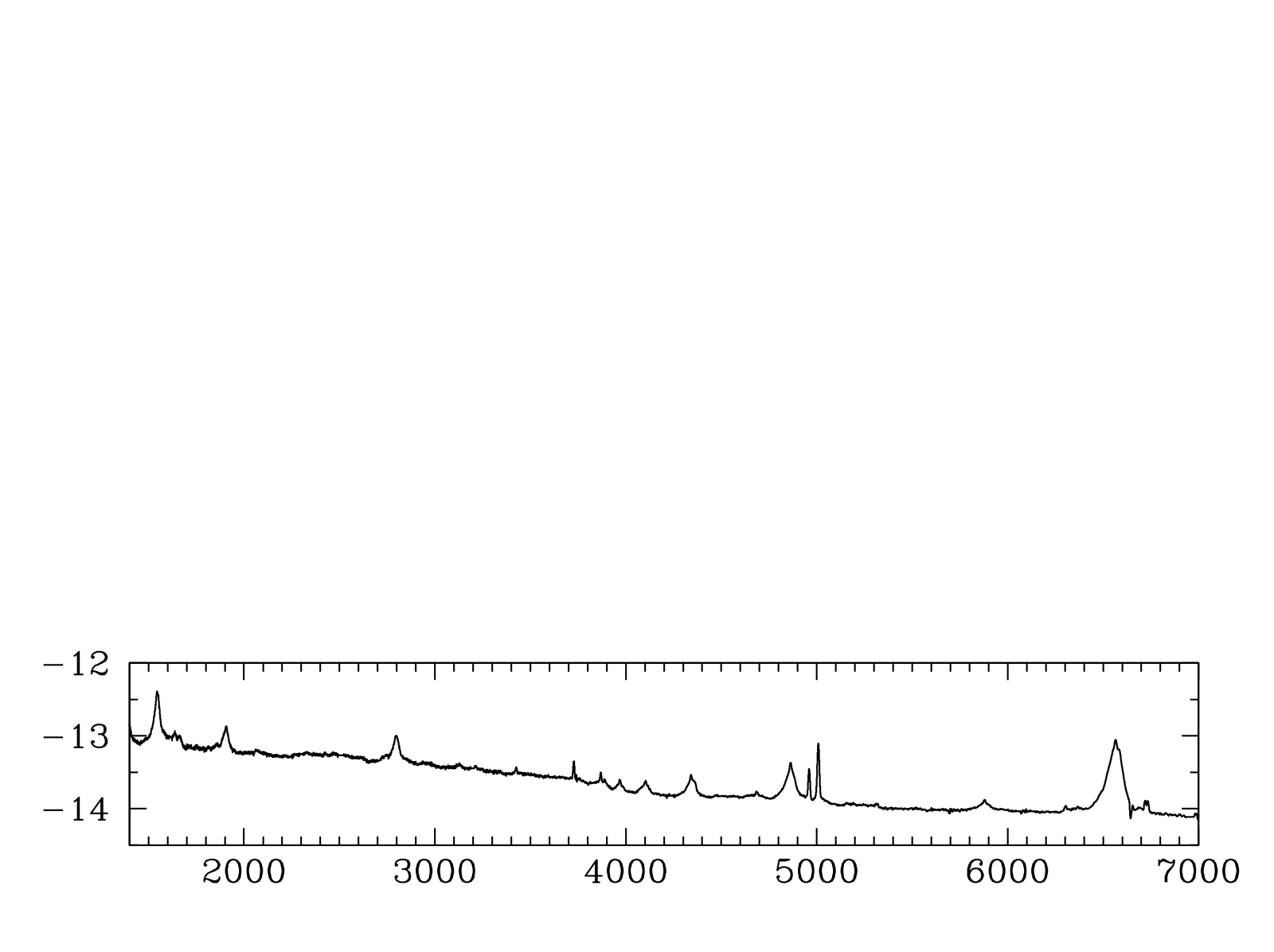 Hα
Hβ
log(Fλ)
C IV
Mg II
Rest λ (Angstroms)
[Speaker Notes: Another important parameter in AGN is the black hole mass, which isn’t necessarily a typical SED project but I can really get at this with my quasi-simultaneous spectra.

How do you measure M in AGN?

Spectrum, CIV at high redshift and Hβ at low.

Ideally measurements using these lines in the same object would agree, but there’s scatter of a factor of a few between them.

I’m interested in understanding this scatter so that I can reduce it.]
How to calibrate the (average) f factor?
RM-derived masses follow the same M-sigma relationship (fitting f) as seen for normal galaxies that have black hole masses measured from HST spatially resolved gas or stellar dynamics.
Good to 0.5 dex in plot, 0.3 dex in more recent work.
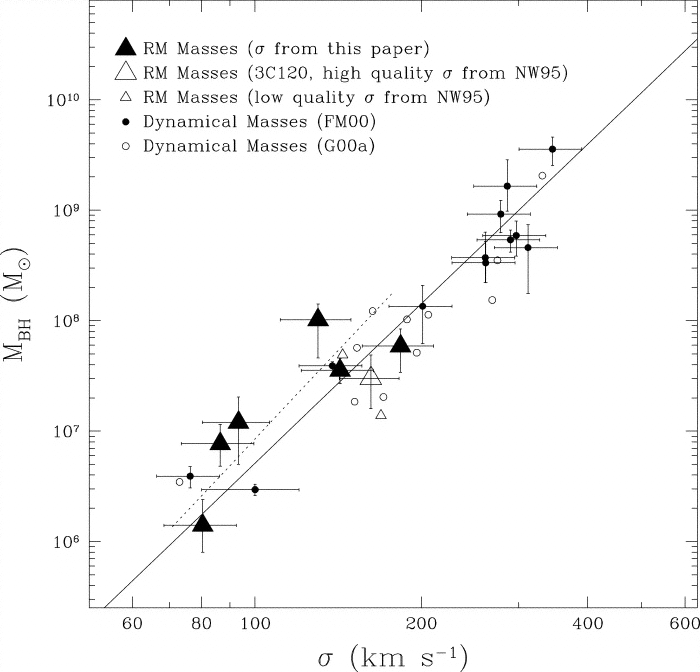 Ferrarese et al.  (2001)
Reverberation Mapping Theory: 
Transfer Functions & Velocity-Resolved Time Lags
Stuff here

More Stuff here.
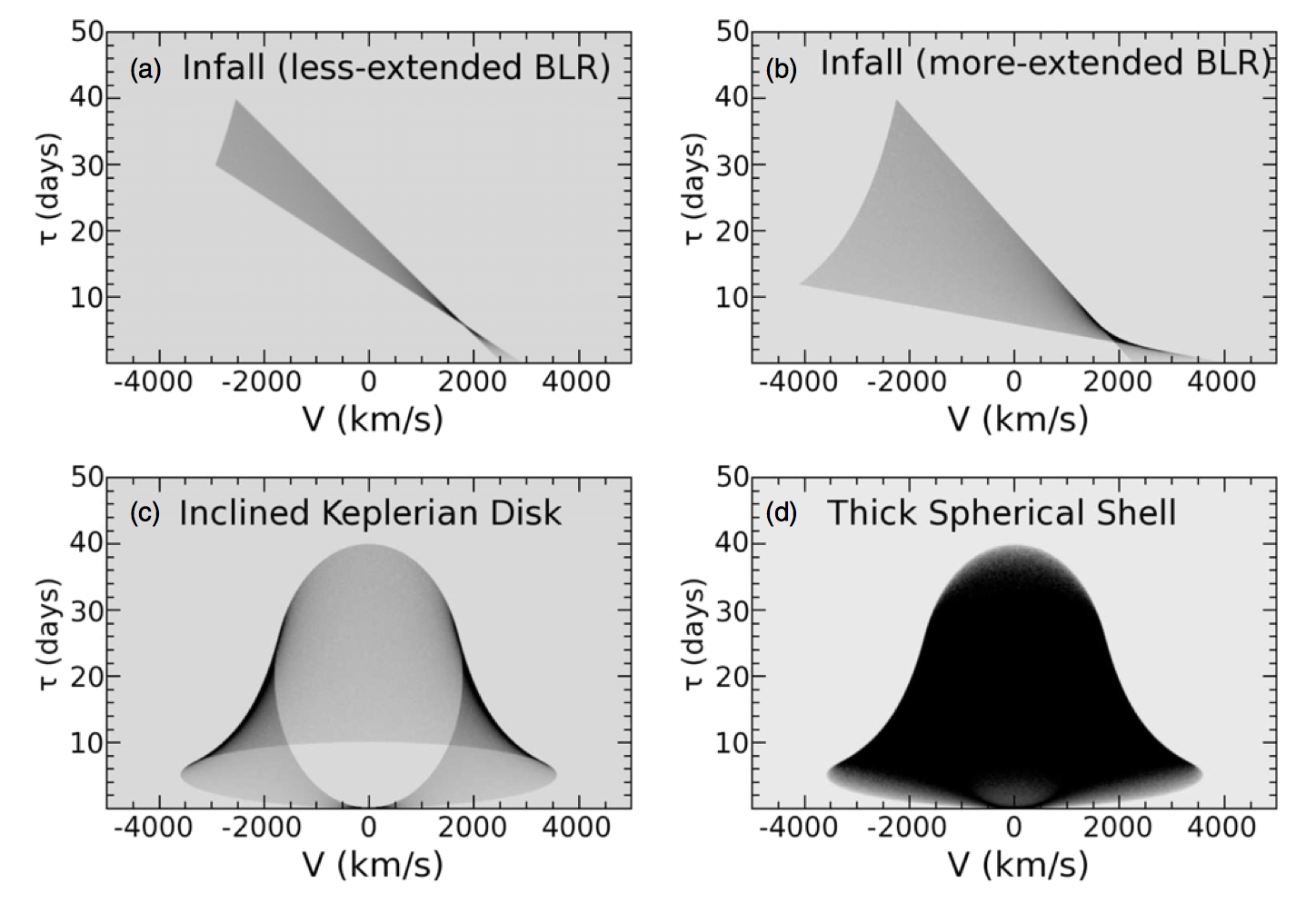 Grier et al. 2012
Recent Developments: 
Transfer Functions & Velocity-Resolved Time Lags
Stuff here

More Stuff here.
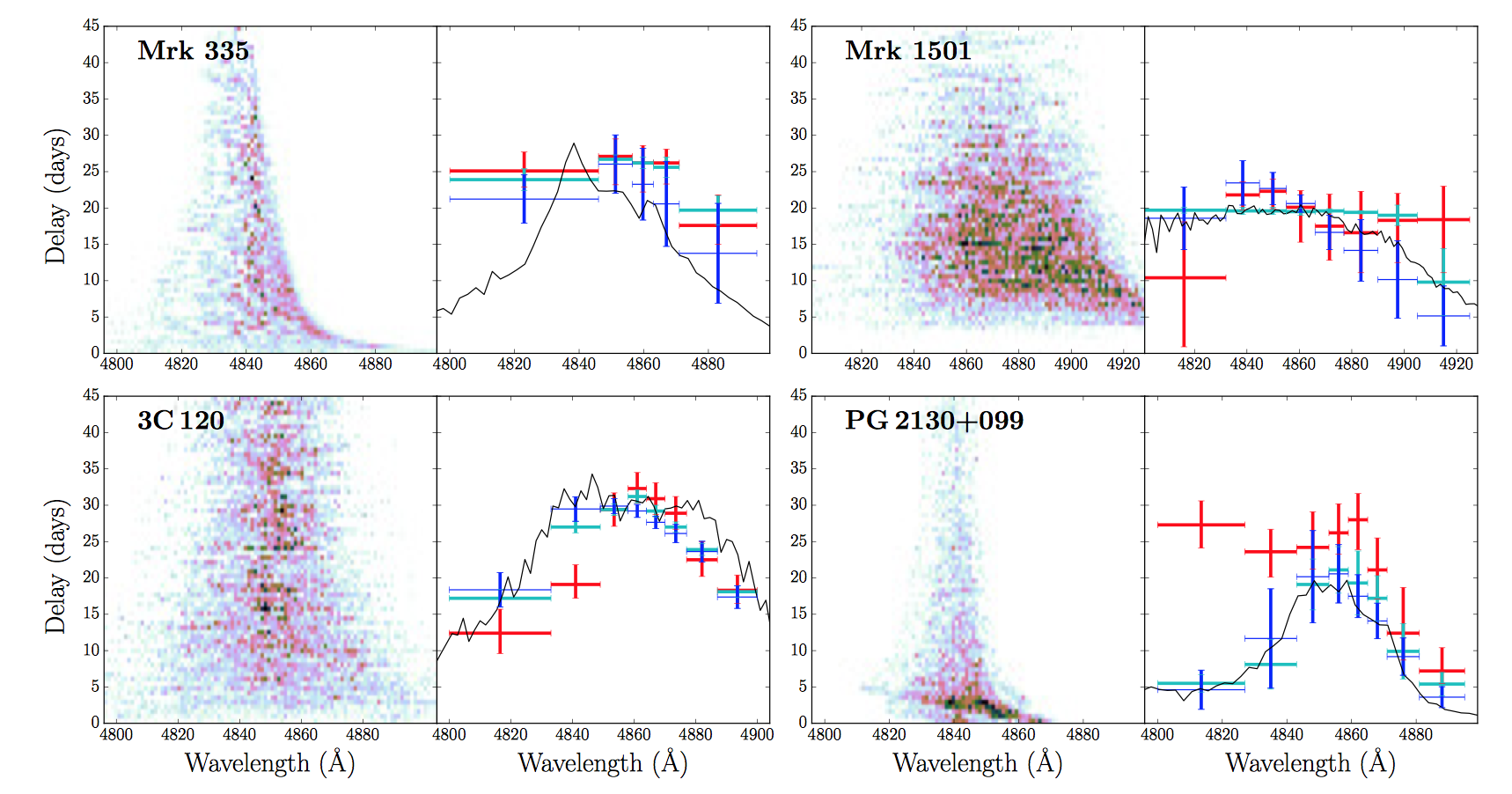 Grier et al. 2017a
Recent Developments: Dynamical Modeling
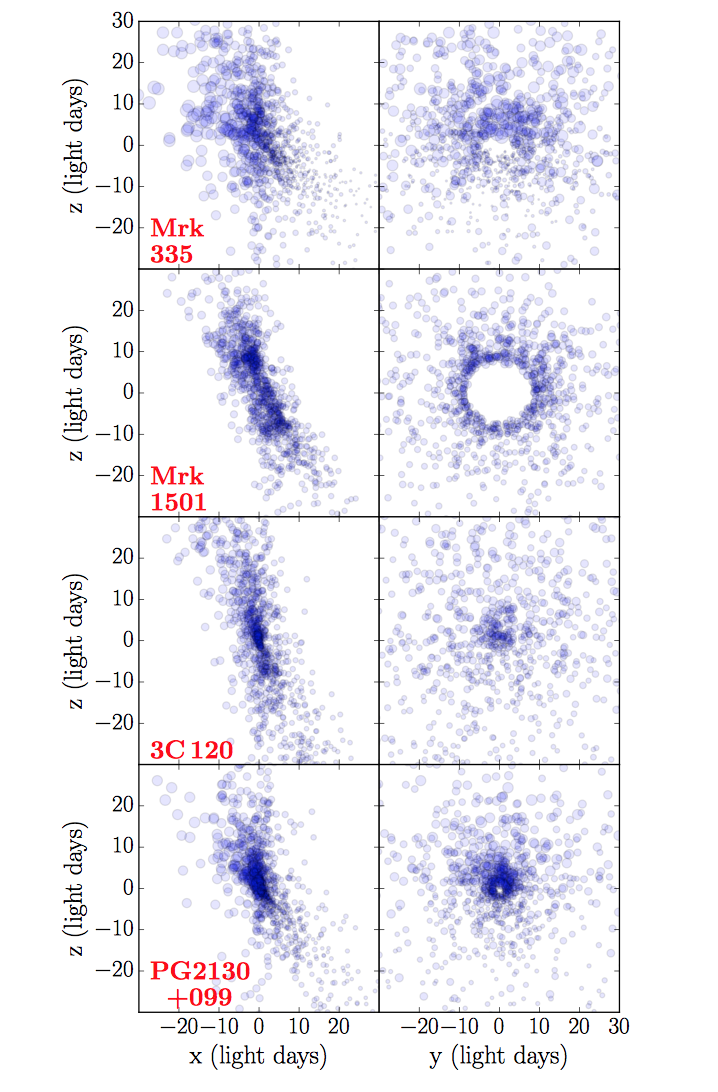 Stuff here

More Stuff here.
Grier et al. 2017a
Recent Developments: The R-L Relationship
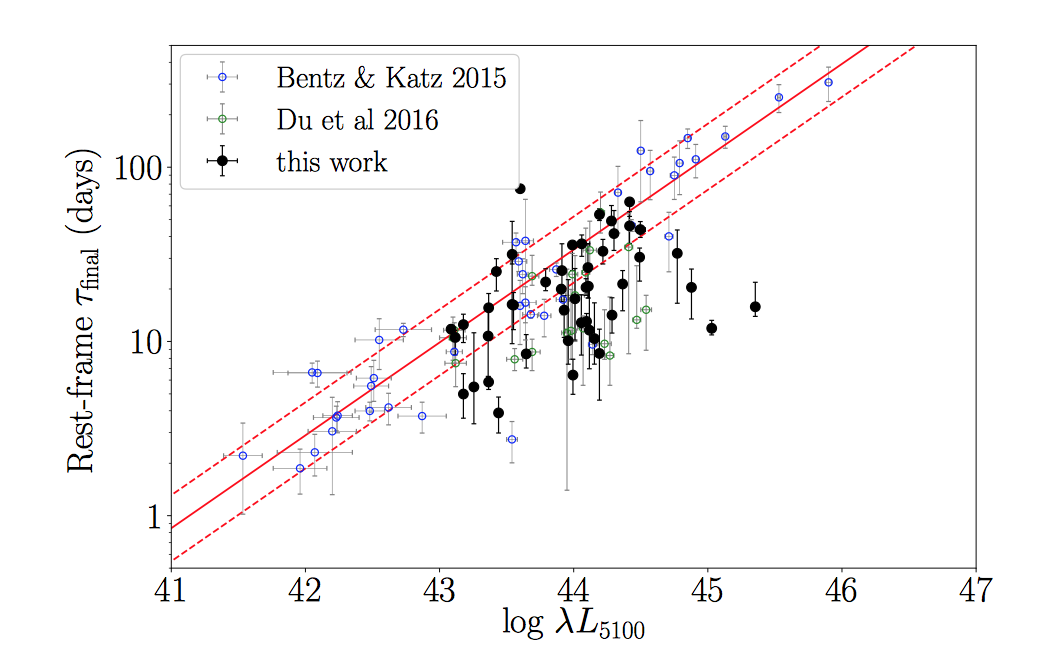 Grier et al. 2017a
Recent Developments: The R-L Relationship
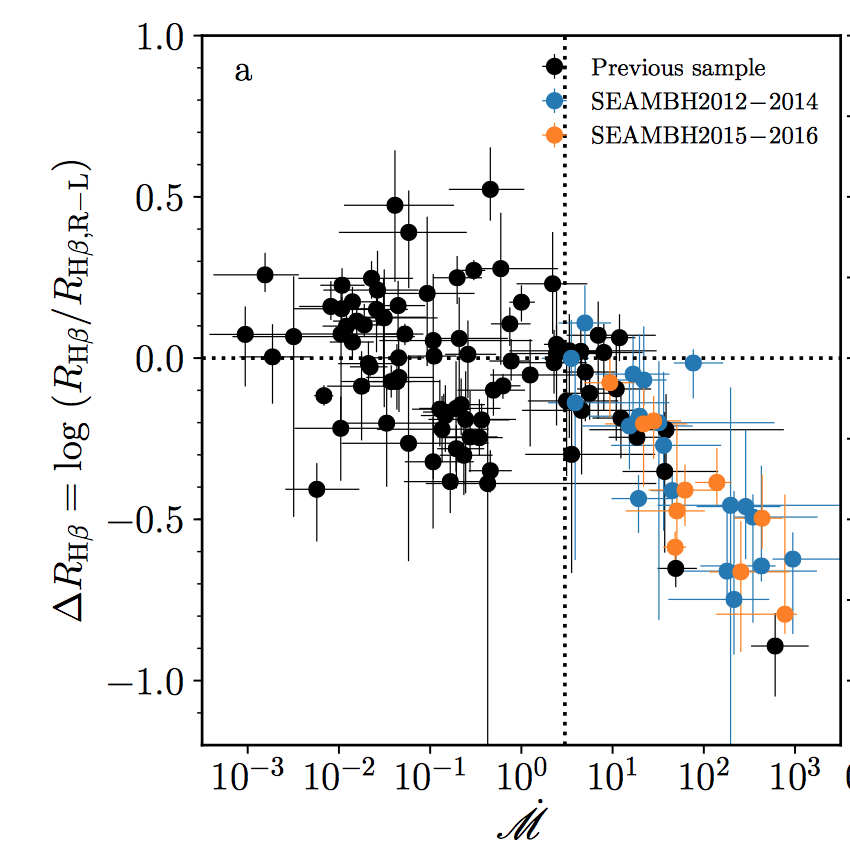 Grier et al. 2017a
Du et al. 2018
Recent Developments: The R-L Relationship
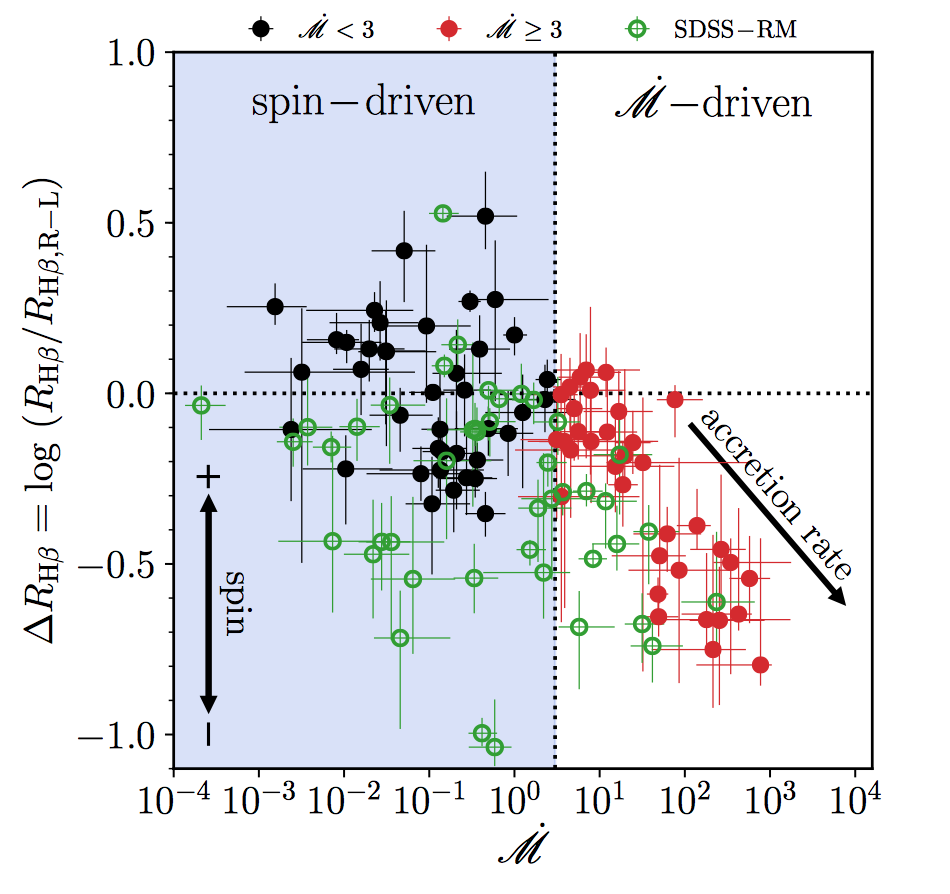 Du et al. 2018
Recall: Black Hole Mass from Quasar Spectra
e.g., Vestergaard et al. (2006, 2009)
A more sophisticated R-L relationship is definitely needed.  Du et al. (2018) provides one for accretion rate effect based on spectral properties.  A possible spin effect correction is not yet formulated.

Many more RM programs underway.  SDSS, Du et al., WIRO, etc.
[Speaker Notes: Another important parameter in AGN is the black hole mass, which isn’t necessarily a typical SED project but I can really get at this with my quasi-simultaneous spectra.

How do you measure M in AGN?

Spectrum, CIV at high redshift and Hβ at low.

Ideally measurements using these lines in the same object would agree, but there’s scatter of a factor of a few between them.

I’m interested in understanding this scatter so that I can reduce it.]
The Future of RM: Binary Black Holes
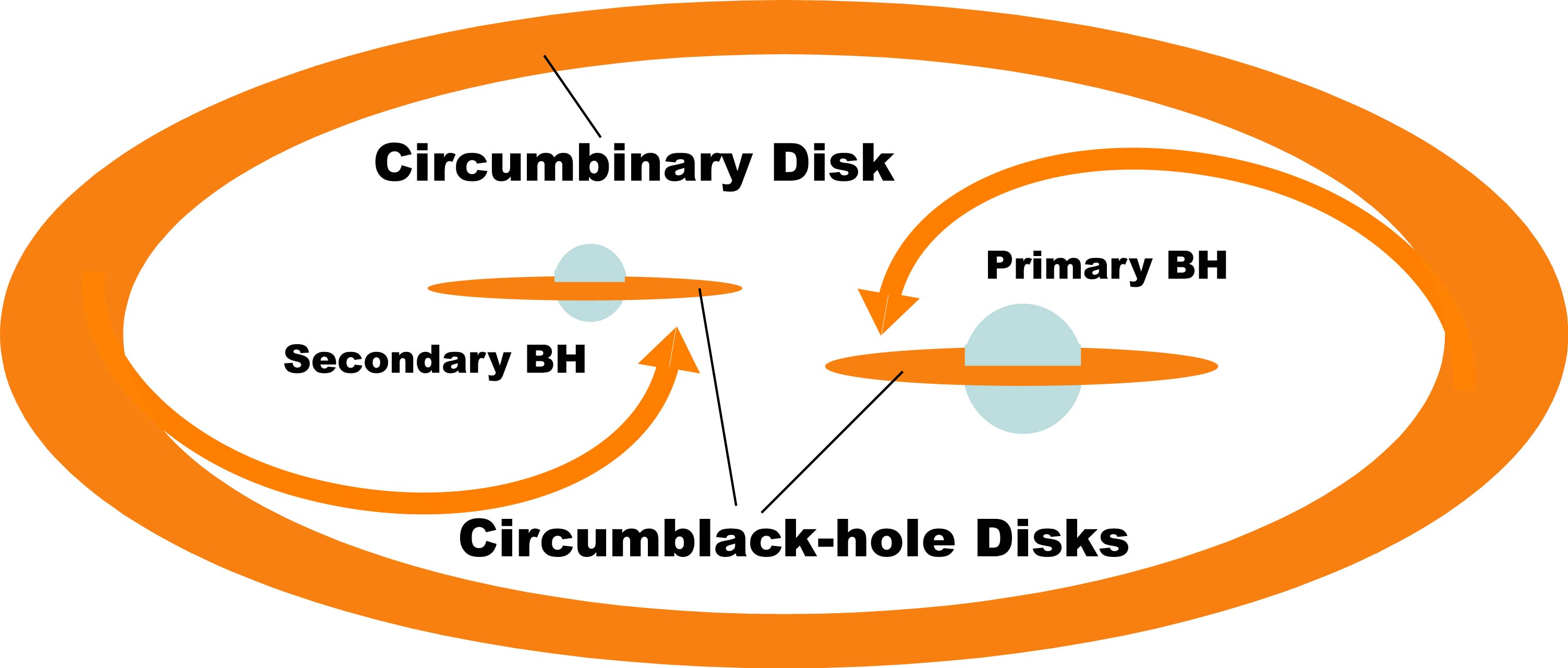 The Future of RM: Binary Black Holes
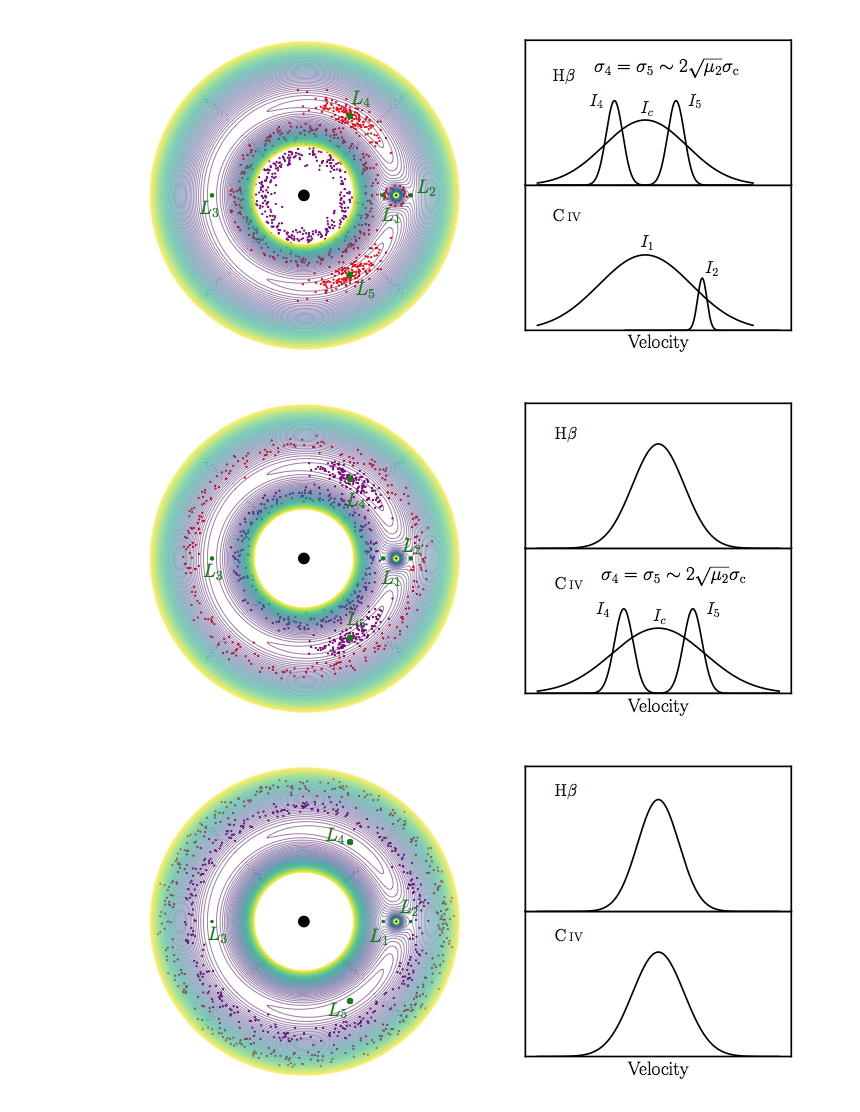 Small mass ratio
Wang et al. 2018
The Future of RM: Binary Black Holes
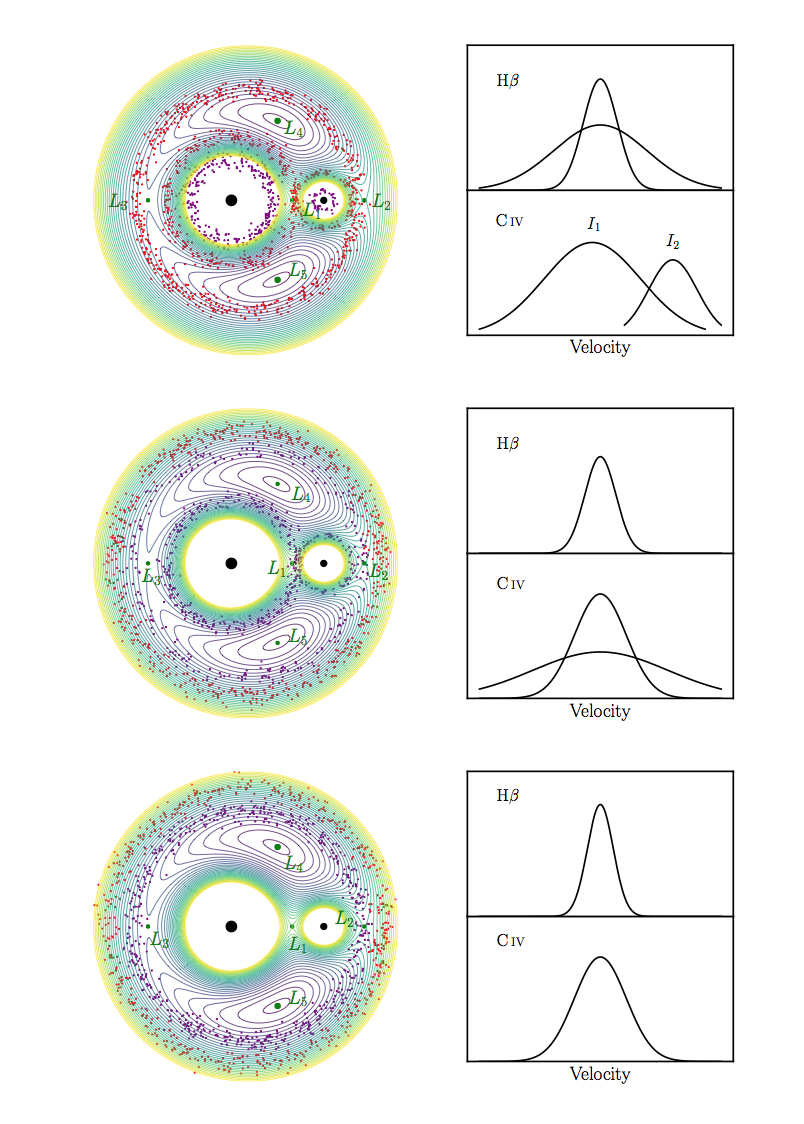 Large mass ratio
Wang et al. 2018
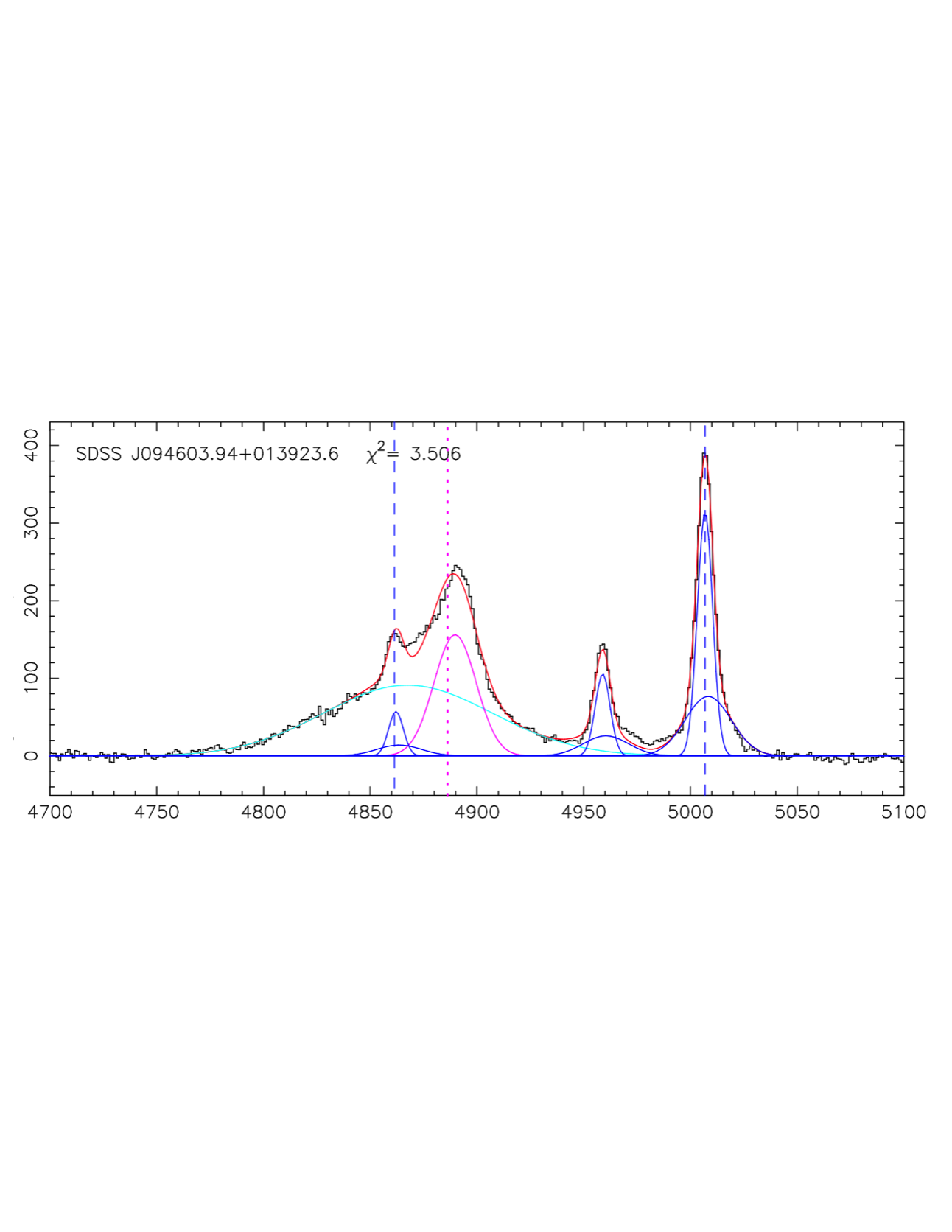 The Future of RM: Binary Black Holes
PG 1302-102
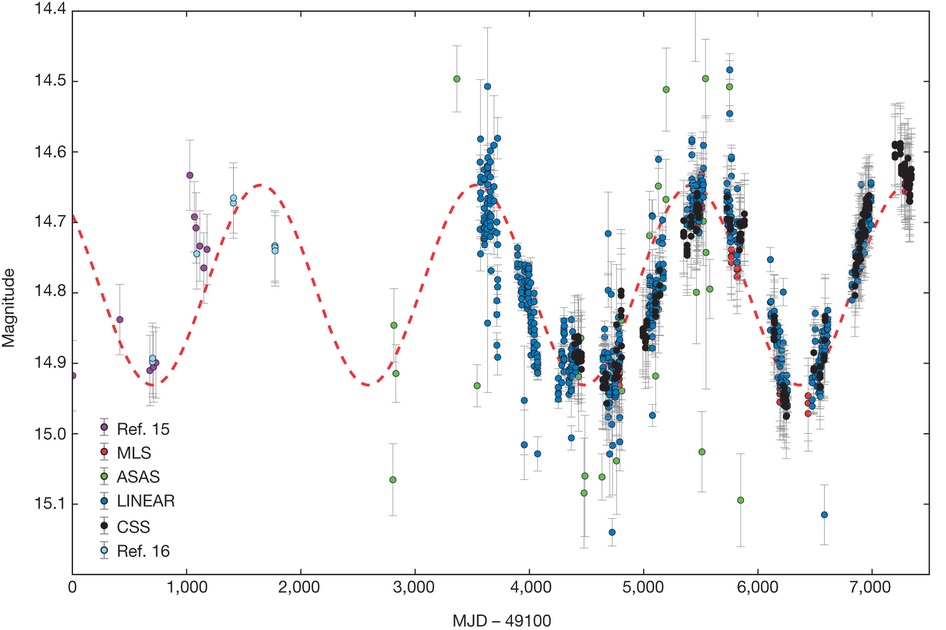 Runnoe et al. 2016
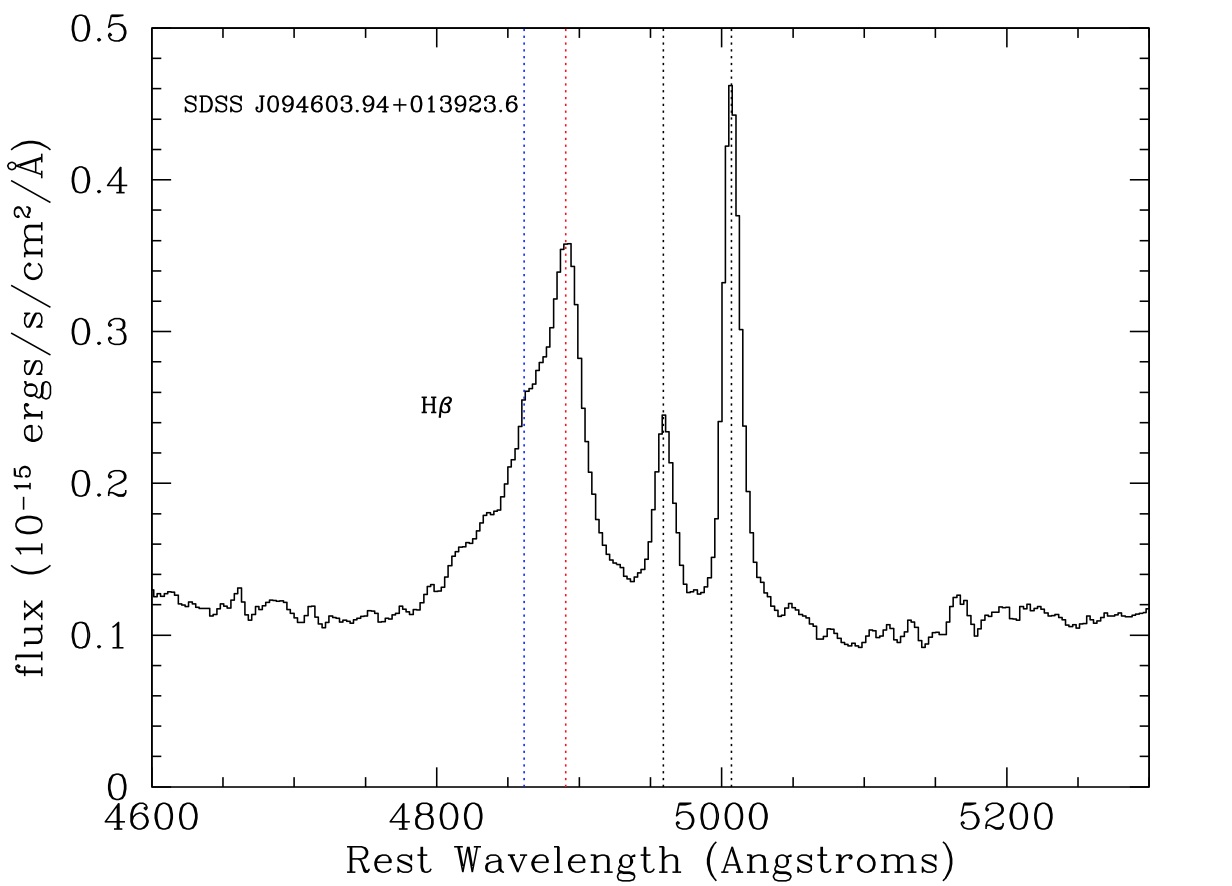 Graham et al. 2015
WIRO 2017
The Future of RM: MAHA and WIRO
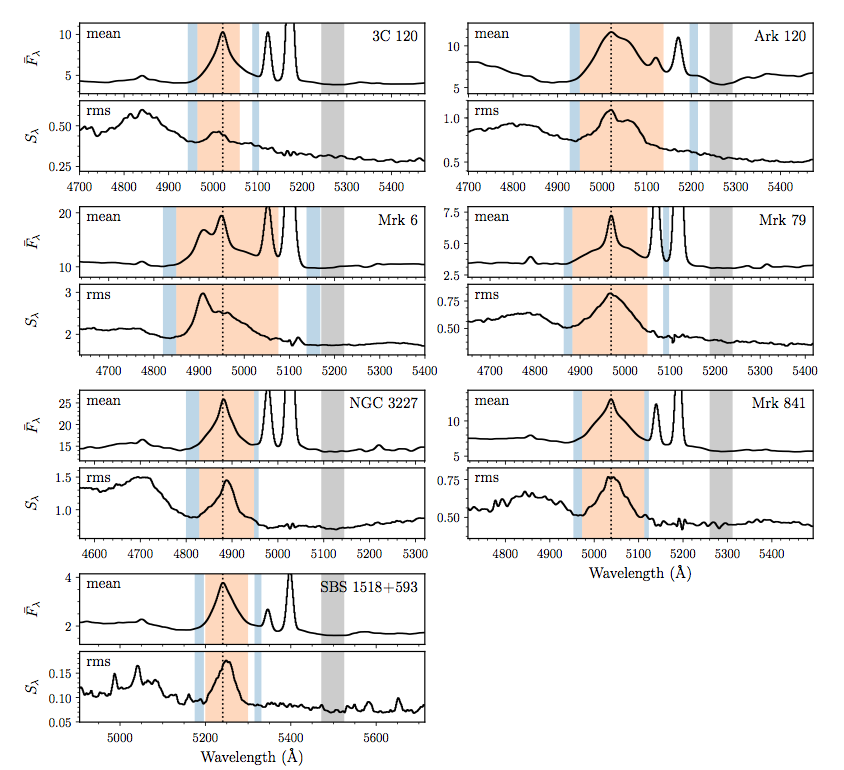 Stuff here

More Stuff here.
The Future of RM: MAHA and WIRO
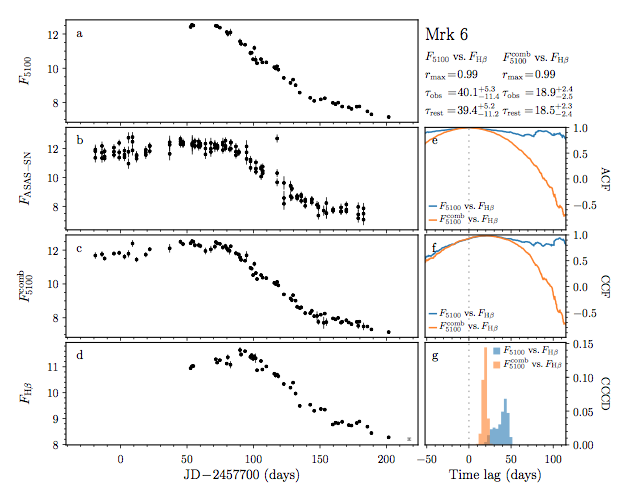 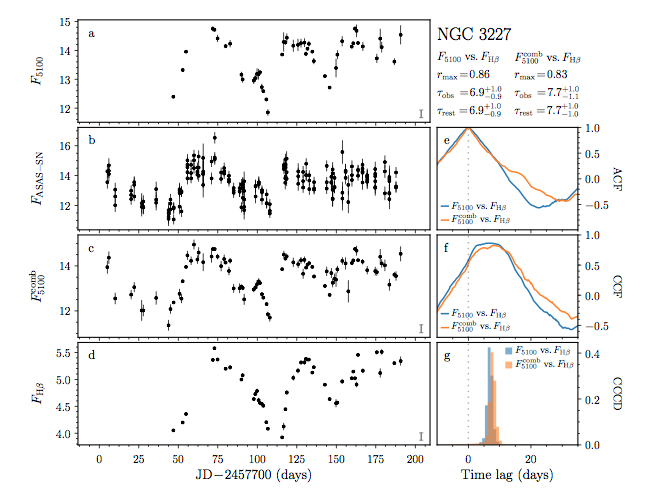 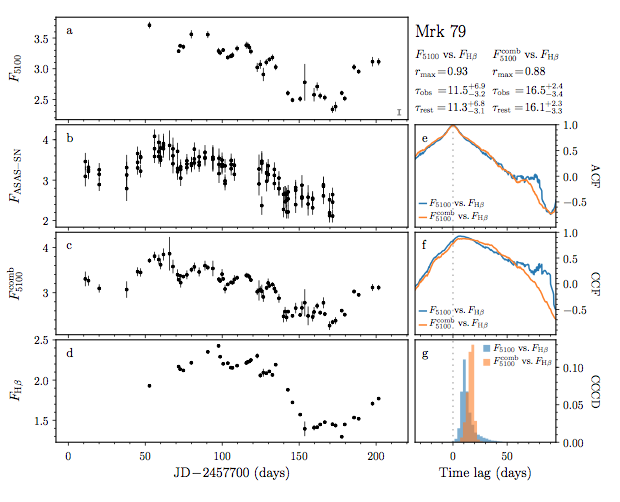 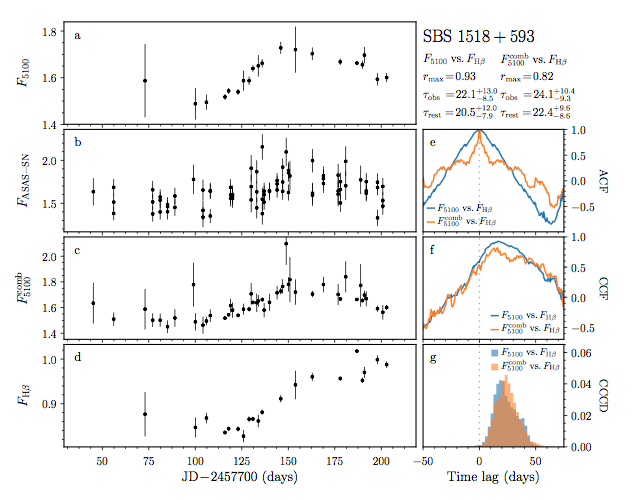 Summary
AGN structures not yet understood in detail.

The details are important for understanding black hole masses.


The details are important for understanding inflow, outflow, and rotational motions around supermassive blackholes.

The potential exists for identifying and understanding binary black holes.
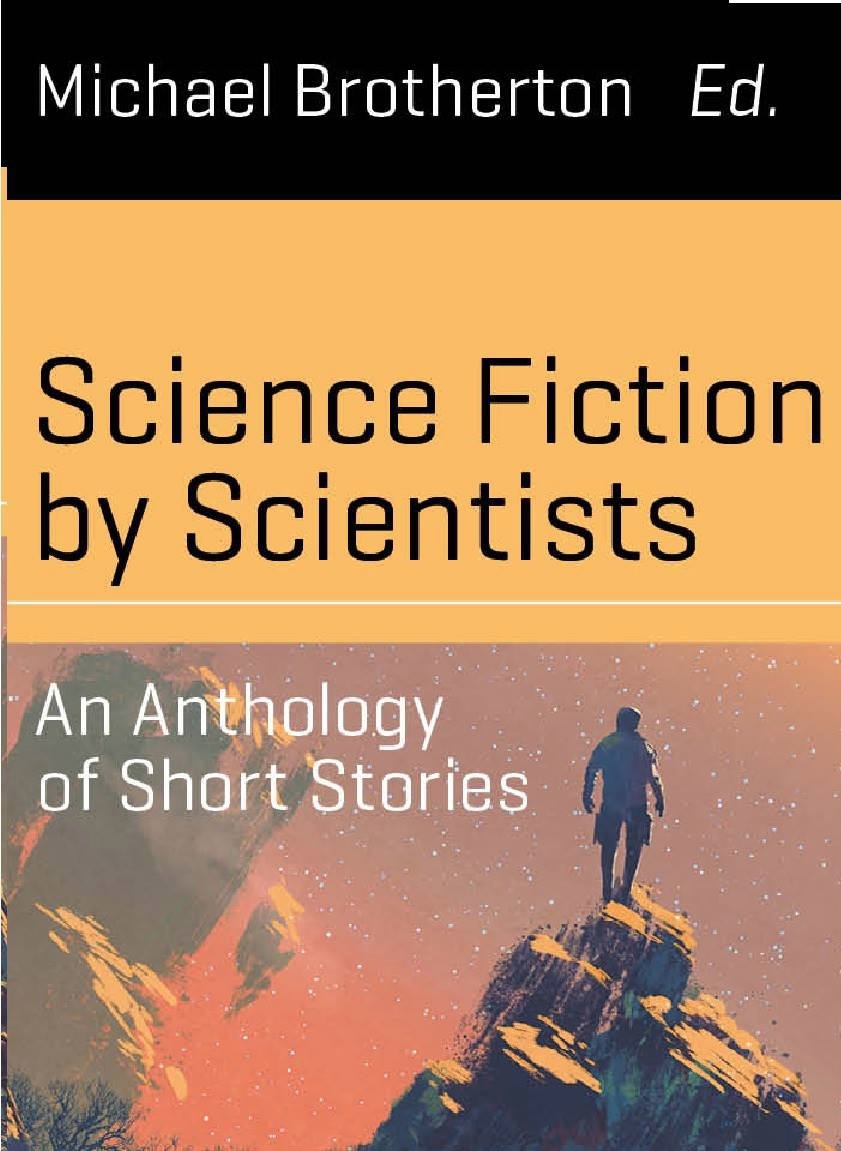 Eddington Fraction Relationships
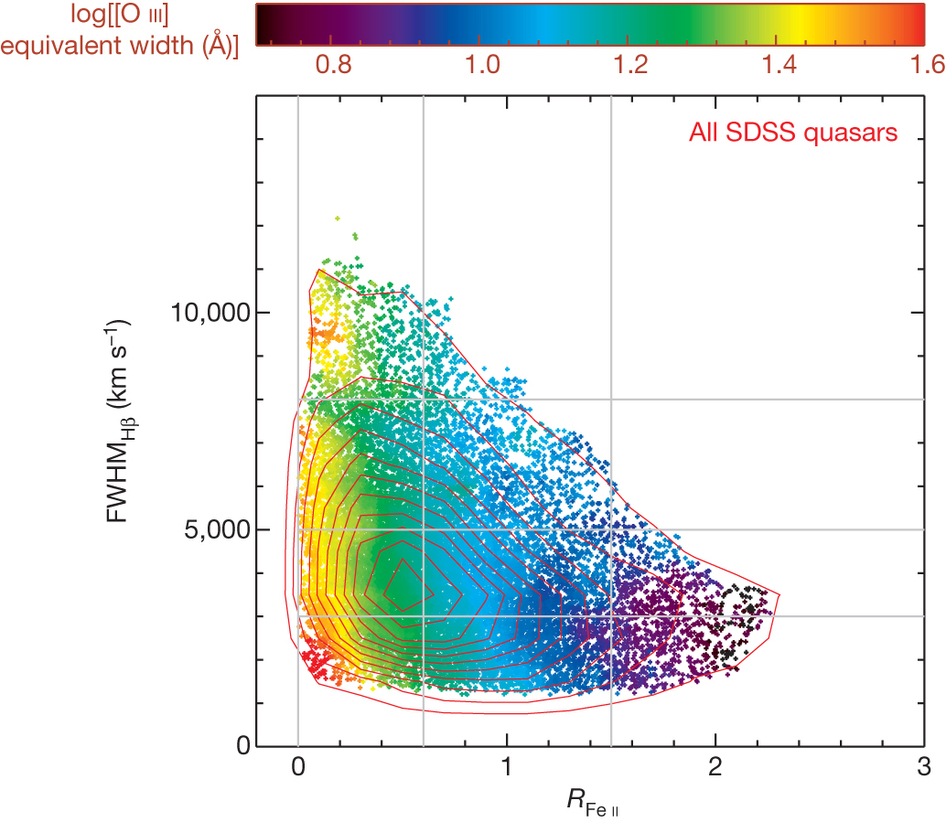 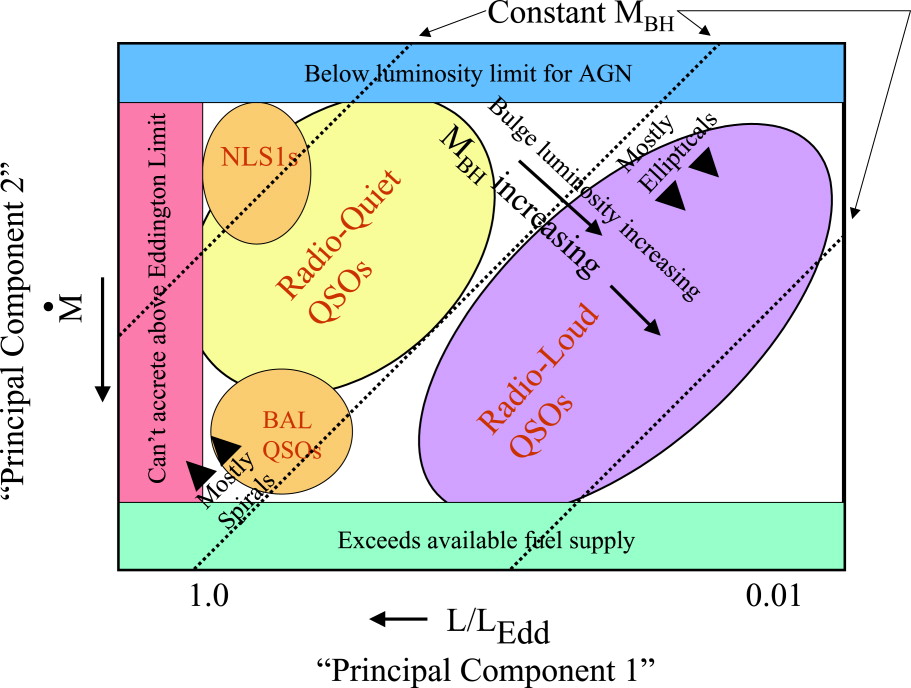 Boroson (2002)
Shen & Ho (2014)